What is Assessment?
What is Grading?
How are they related?
Assessments:
Measures we use to let us know how individuals or groups are performing/feeling about something
Grading:
When we set thresholds for assessments that are used to categorize results.
Bloom’s Taxonomy
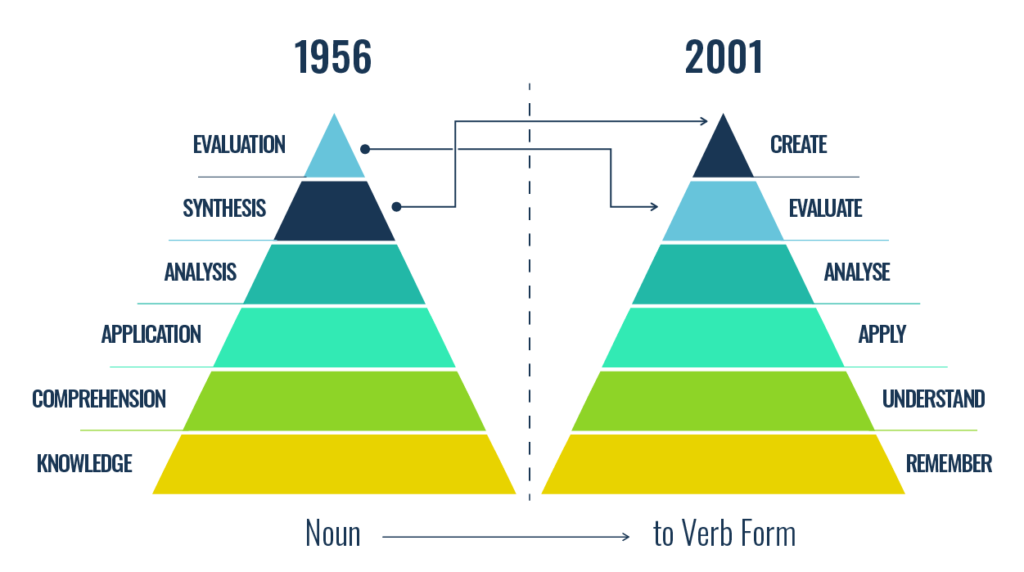 Item Writing
There is a difference between the difficulty of the item (psychometric –percent correct) and the complexity of the item (cognitive – how demanding). The taxonomy is ordered according to hypothetical complexity not difficulty.


List the states and the capitals west of the Mississippi river.

Imagine you are in car, stopped at a traffic light, headed north in St. Louis, Missouri.  Which way would you turn to head toward California?
Which block is more dense?
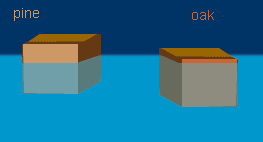 A guy sitting in a boat has a huge 200lb rock with him. The boat is floating in an enclosed pool of water. The rock is thrown overboard and sinks.  What happens to the level of water on the side of the pool? And why?
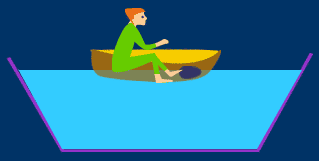 Item Writing
Major goals are to measure important things and have congruence between what the item measures and what the teacher intends.

The Table of Specifications directs the item writer - the teacher directs the Table of Specifications
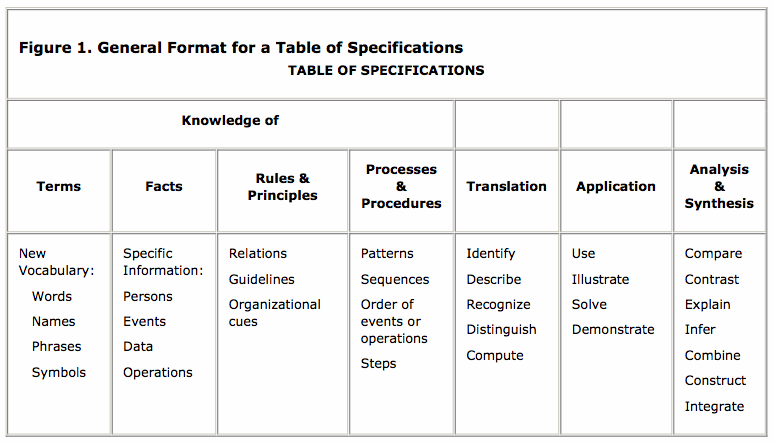 Item Writing
One piece of content can be approached in a number of ways.  Those ways may “impose” an hierarchy on the content. 

Define the median of a set of scores (Knowledge)
Given a skewed distribution, choose an appropriate center; defend the choice (Comprehension)
Why does the census bureau report the median income in the United States rather than the mean? (Application)
Item Writing
Item writing is writing; one could do worse than go with Orwell*
i) Never use a metaphor, simile, or other figure of speech which you are used to seeing in print. 
(ii) Never us a long word where a short one will do.
(iii) If it is possible to cut a word out, always cut it out.
(iv) Never use the passive where you can use the active.
(v) Never use a foreign phrase, a scientific word, or a jargon word if you can think of an everyday English equivalent.
(vi) Break any of these rules sooner than say anything outright barbarous.


*George Orwell: ‘Politics and the English Language’First published: Horizon. — GB, London. — April 1946
Item Writing
Keep it simple: If the goal is to have a child add one digit numbers to get a one digit result:

What is 2 + 2?
Not: There were two cats and two dogs in the window of a pet store.  How many animals were in the window?
And certainly not: Take one-half the number of legs of a giraffe and add that to the number of legs of a human being.
Item Writing
Its not the form of the question that counts, its what is to be measured that counts.

Multiple choice items do not allow students to give reasons, for example

Constructed response items, items from performance events, and essay questions can demand those reasons

In general, we do not ask enough questions that demand justification  (do we teach such?)
Rubrics
Single-Point Rubrics aka Checklist
Example: Scout Badges
Do the following:

(a) Float faceup in a resting position for at least three minutes with minimal movement.
(b) Demonstrate survival floating for at least five minutes.
(c) While wearing a properly fitted U.S. Coast Guard-approved life jacket, demonstrate the HELP and huddle positions. Explain their purposes.
(d) Explain why swimming or survival floating will hasten the onset of hypothermia in cold water. 

In water over your head, but not to exceed 10 feet, do each of the following:

(a) Use the feet first method of surface diving and bring an object up from the bottom.
(b) Do a headfirst surface dive (pike or tuck), and bring the object up again. 
(c) Do a headfirst surface dive to a depth of at least 5 feet and swim underwater for three strokes. Come to the surface, take a breath, and repeat the sequence twice.
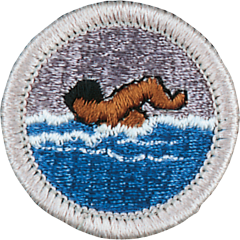 Metrics
Describing Assessment
Formative Assessment
C
D
B
F
A
Figure:  Distribution of Achievement in Traditional Classrooms
Recreated from Guskey, 2010
Recreated from Guskey, 2010
B
A
C
D
B
F
A
C
Distribution of Achievement in Traditional Classrooms
Distribution of Achievement in Mastery Learning Classrooms
Unit 2
Enrichment Activities
Unit 1
Assessment
Correctives
Assessment
Figure:  The Mastery Learning Instructional Process
Recreated from Guskey, 2010
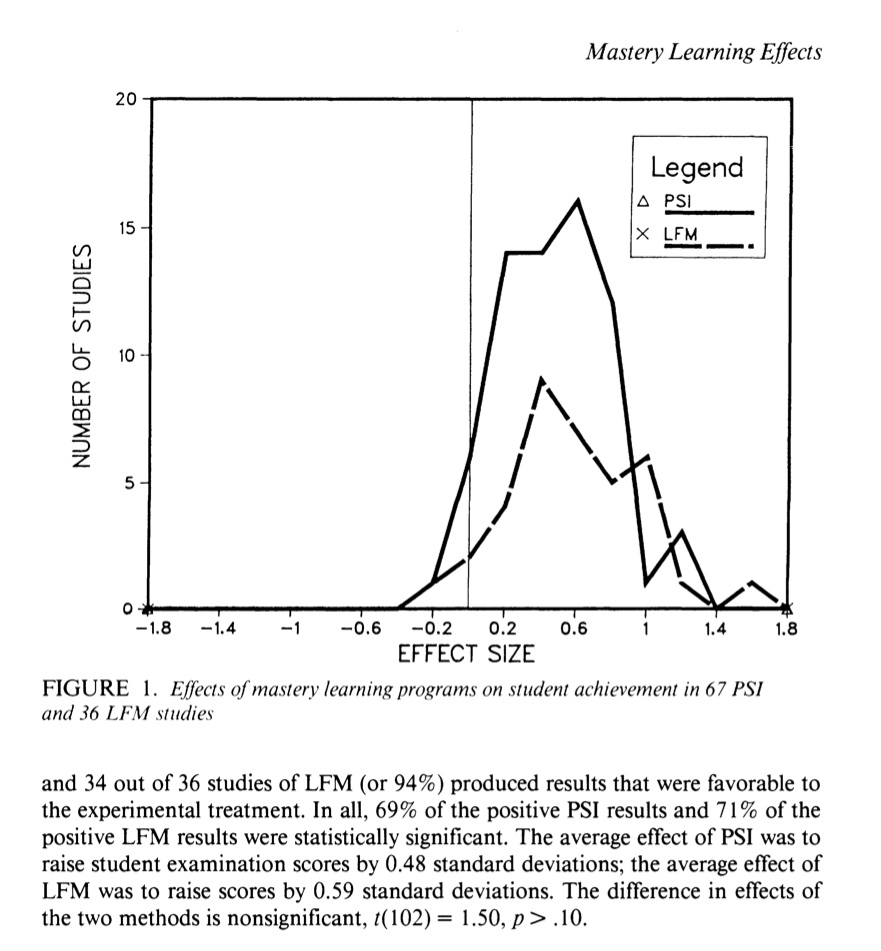 Unit 2
Enrichment Activities
Unit 1
Assessment
Correctives
Assessment
Figure:  The Mastery Learning Instructional Process
Recreated from Guskey, 2010
Unit 4
Unit 1
Unit 2
Unit 3
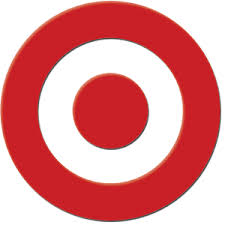 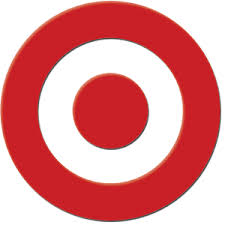 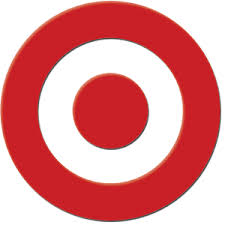 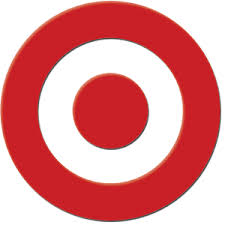 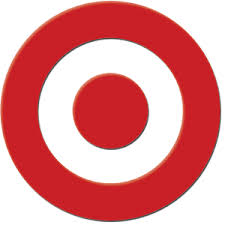 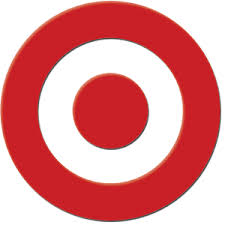 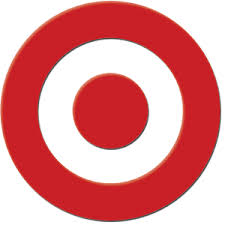 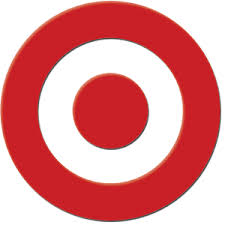 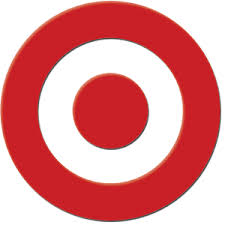 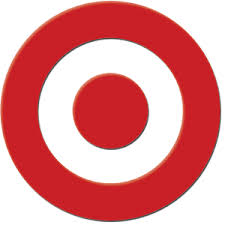 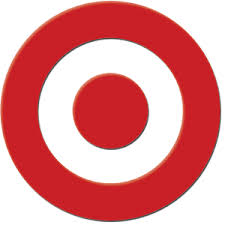 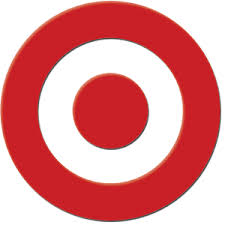 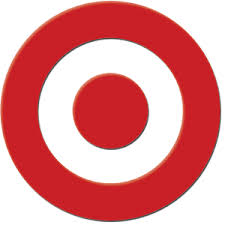 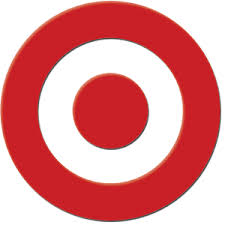 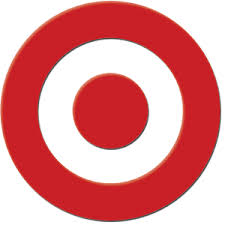 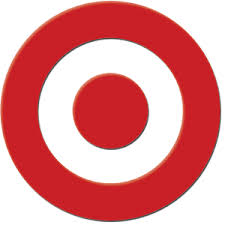 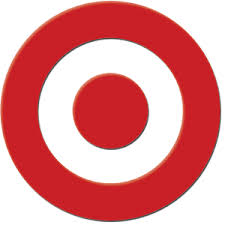 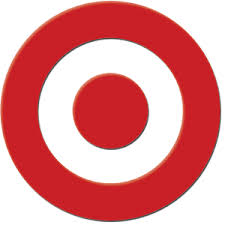 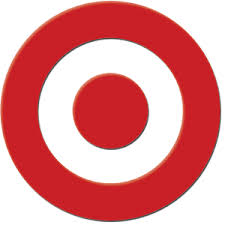 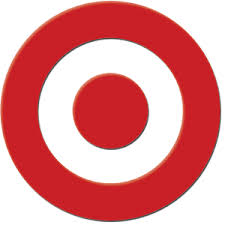 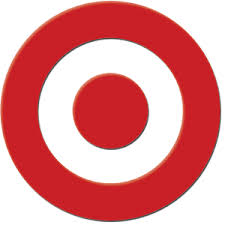 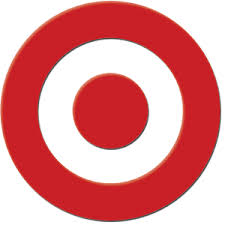 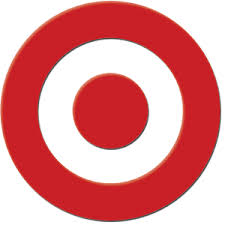 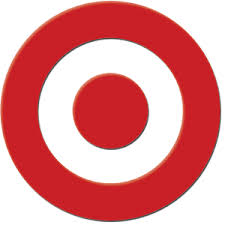 SummativeAssessment
Unit 4
Unit 1
Unit 2
Unit 3
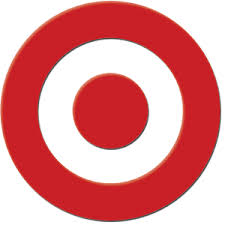 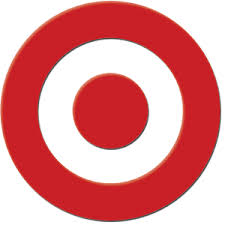 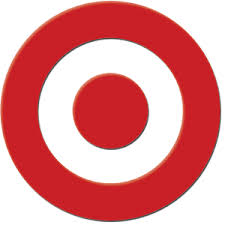 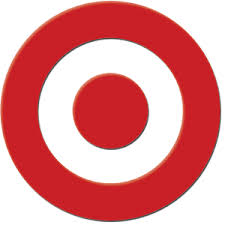 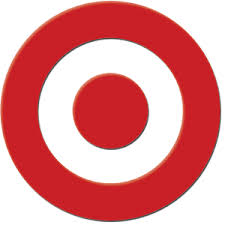 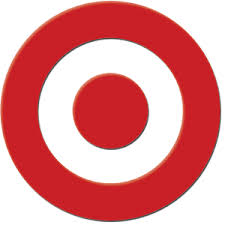 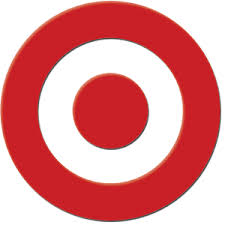 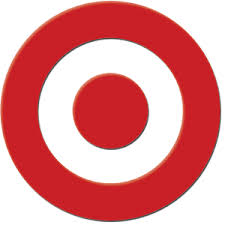 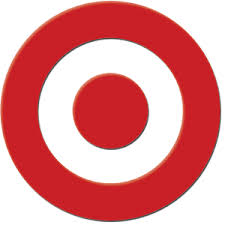 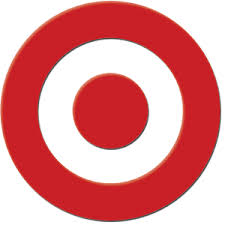 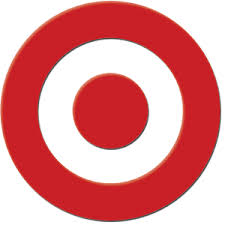 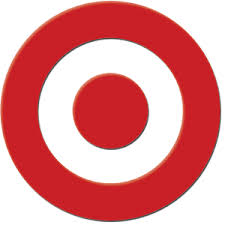 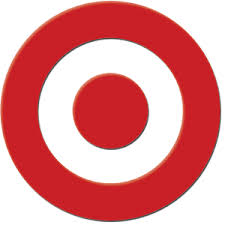 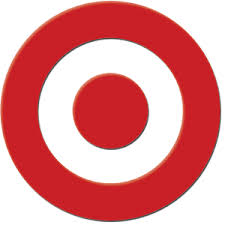 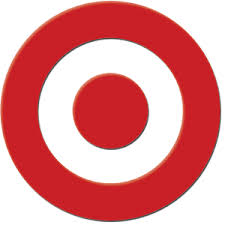 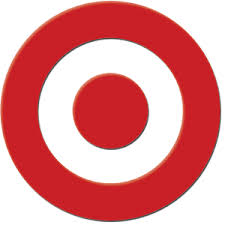 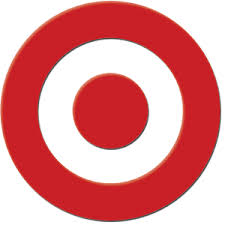 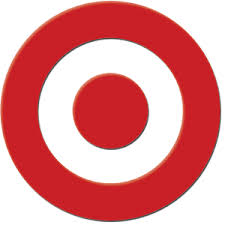 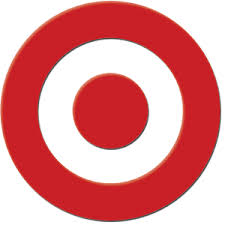 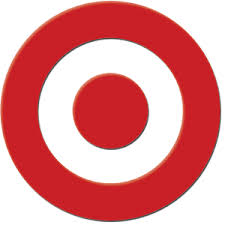 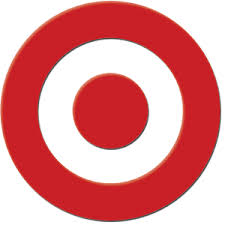 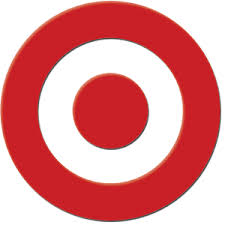 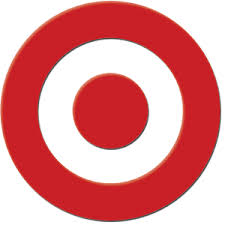 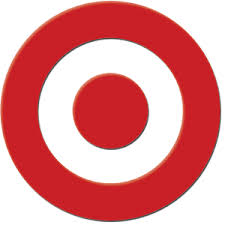 SummativeAssessment
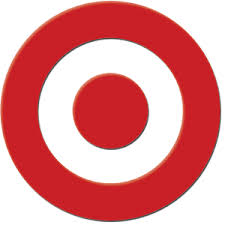 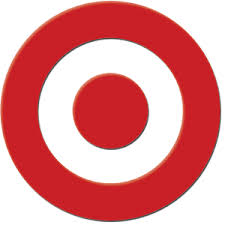 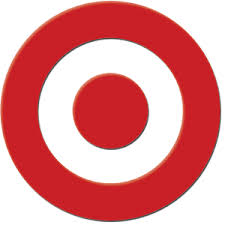 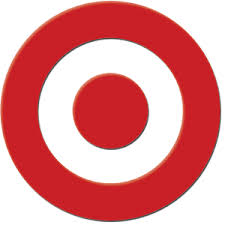 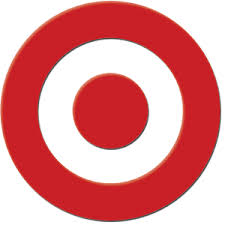 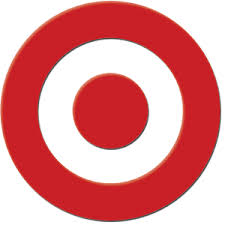 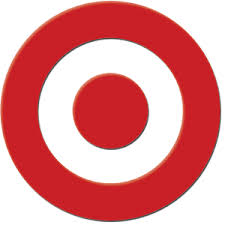 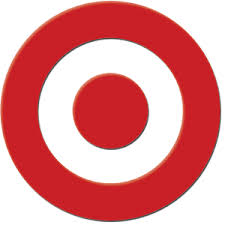 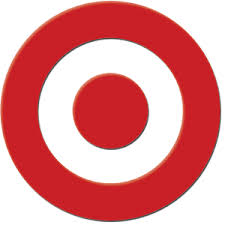 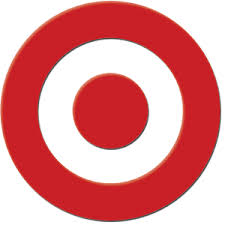 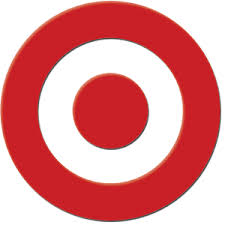 Unit 4
Unit 1
Unit 2
Unit 3
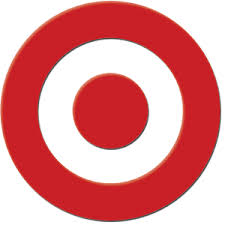 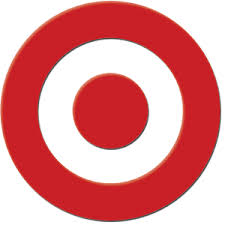 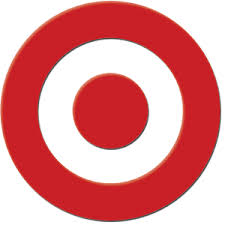 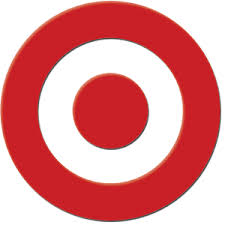 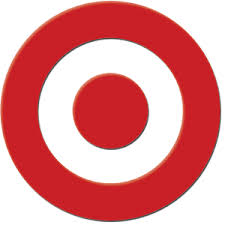 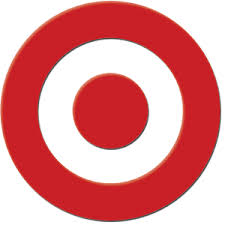 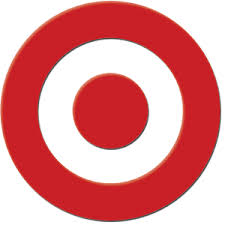 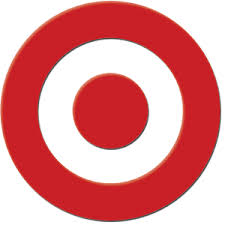 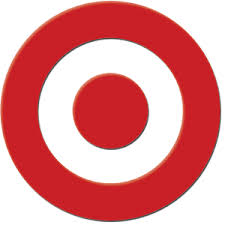 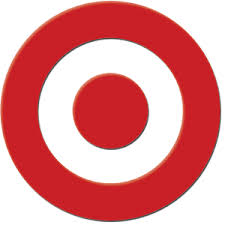 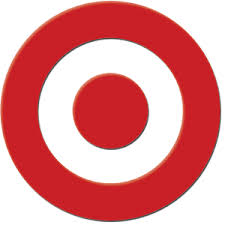 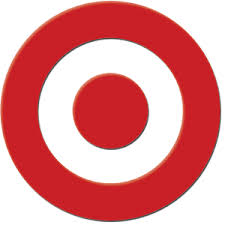 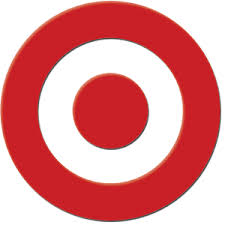 SummativeAssessment
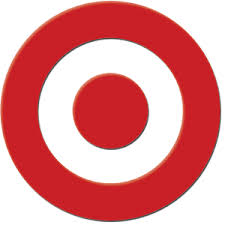 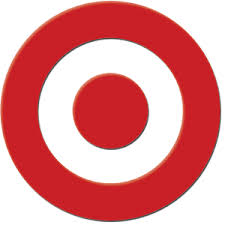 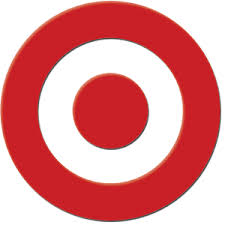 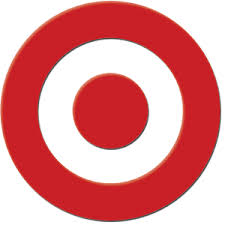 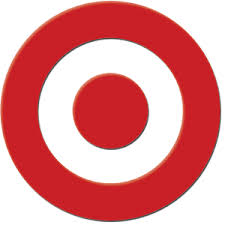 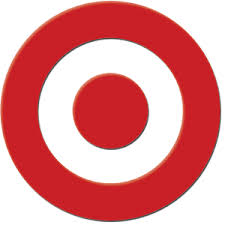 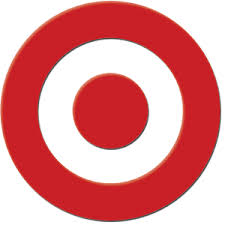 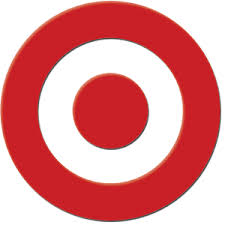 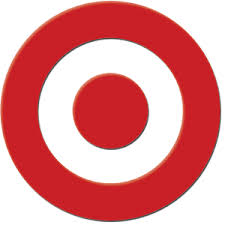 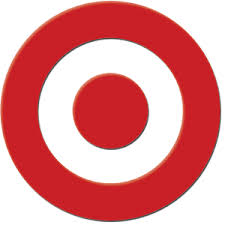 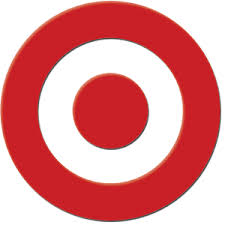 Assessments:
Measures we use to let us know how individuals or groups are performing/feeling about something
Grading:
When we set thresholds for assessments that are used to categorize results.
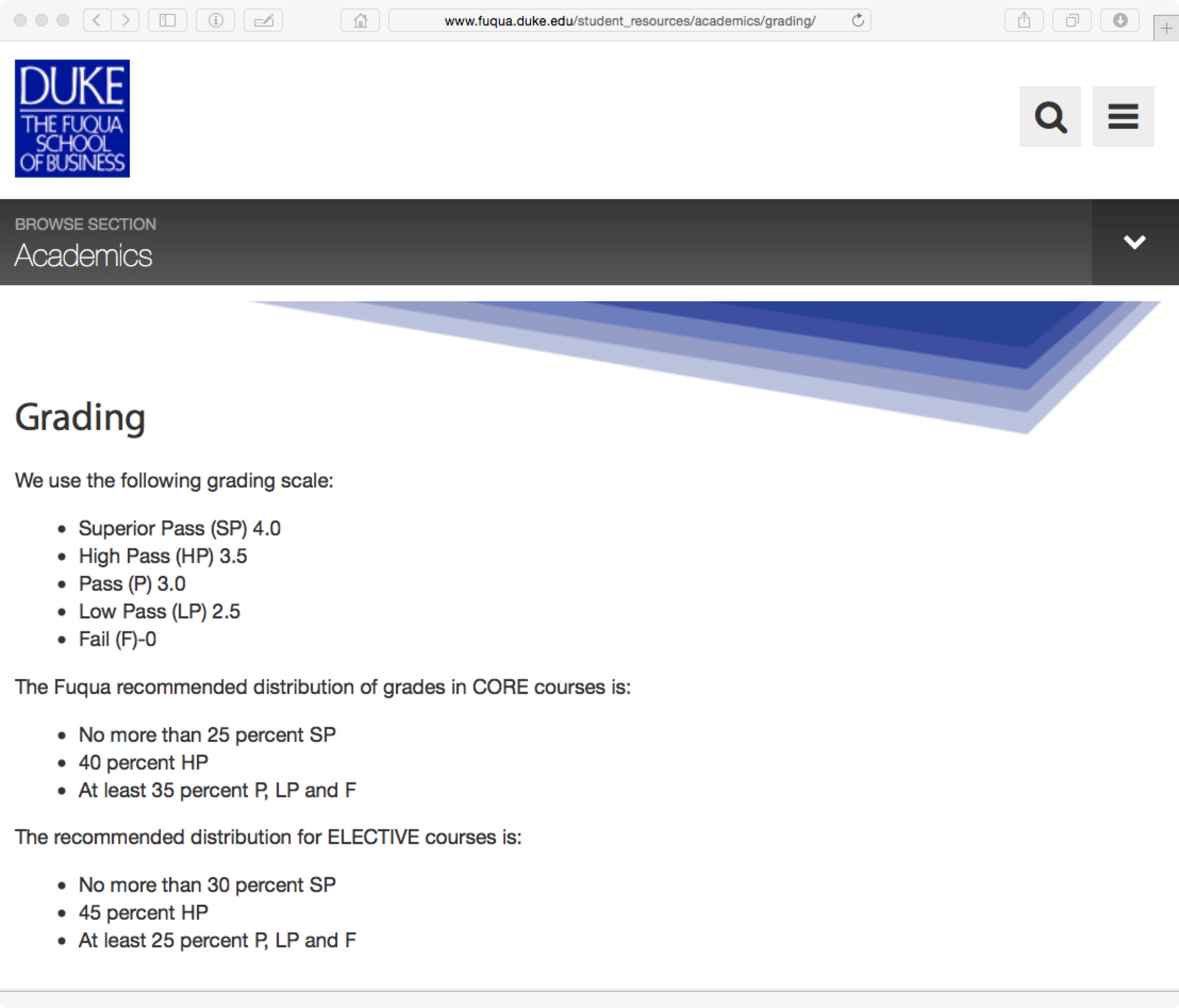 What is the purpose of this real grading scale from Duke School of Business?
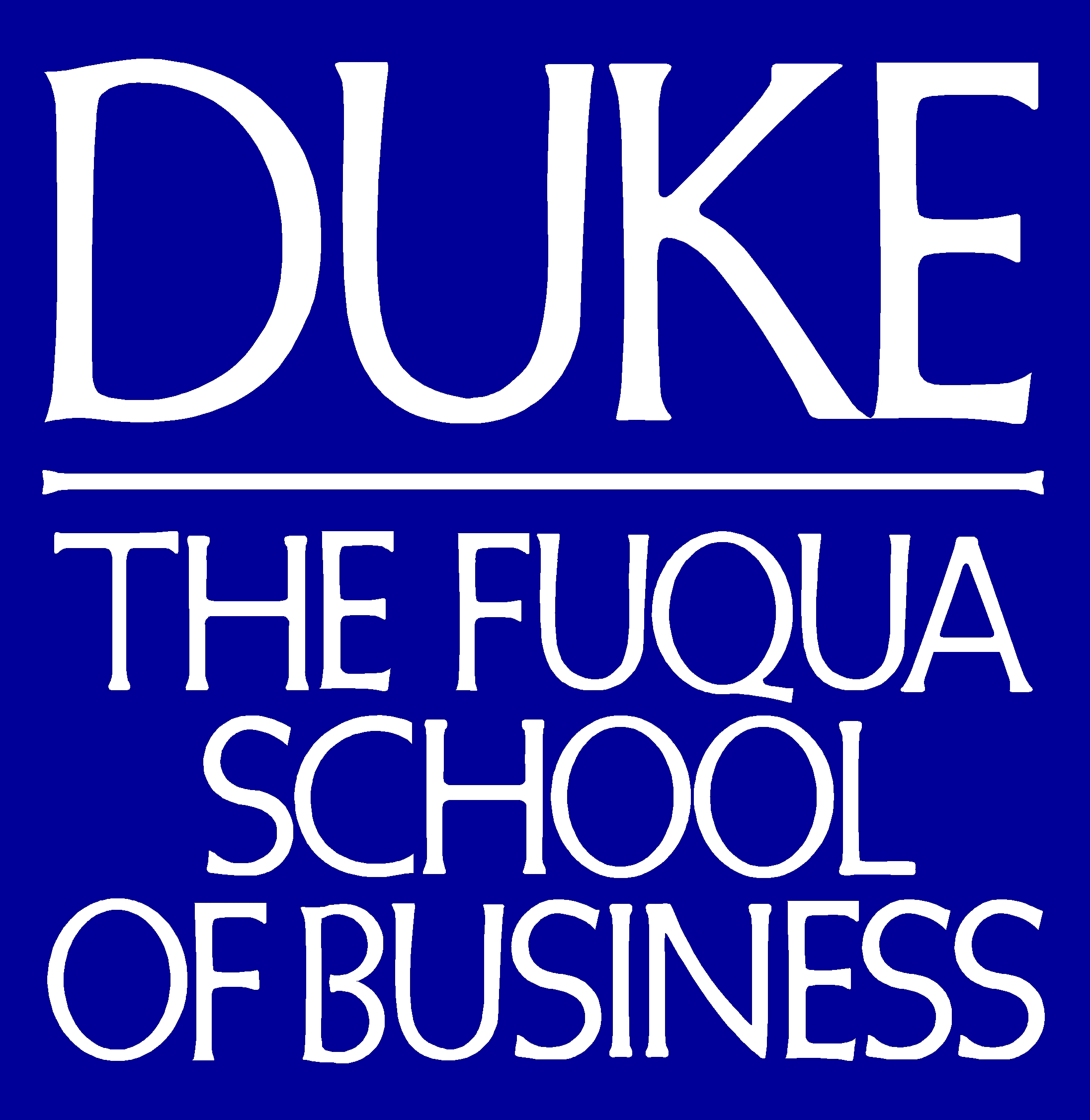 We use the following grading scale:
Superior Pass (SP) 4.0
High Pass (HP) 3.5
Pass (P) 3.0
Low Pass (LP) 2.5
Fail (F)-0

The Fuqua recommended distribution of grades in CORE courses is: 
No more than 25 percent SP
40 percent HP
At least 35 percent P, LP and F

The recommended distribution for ELECTIVE courses is:
No more than 30 percent SP
45 percent HP
At least 25 percent P, LP and F
What is the purpose of Duke’s grading scale?
Systems can have different goals/drivers for grading and assessment
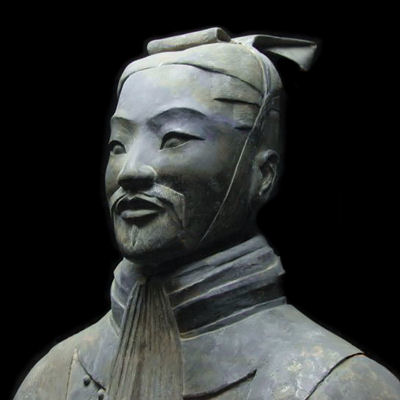 All men can see the tactics whereby I conquer, but what none can see is the strategy out of which victory is evolved.

- Sun Tzu
What does/could this mean?
82%
Criteria Used in Grading
1. Product Criteria
 2. Process Criteria
 3. Progress Criteria
Mathematical Precision isNot A Grading Policy
It is a false sense of objectivity
2
3
1
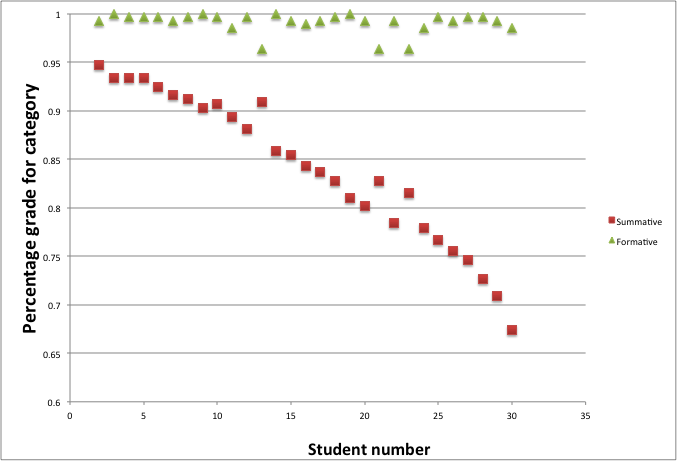 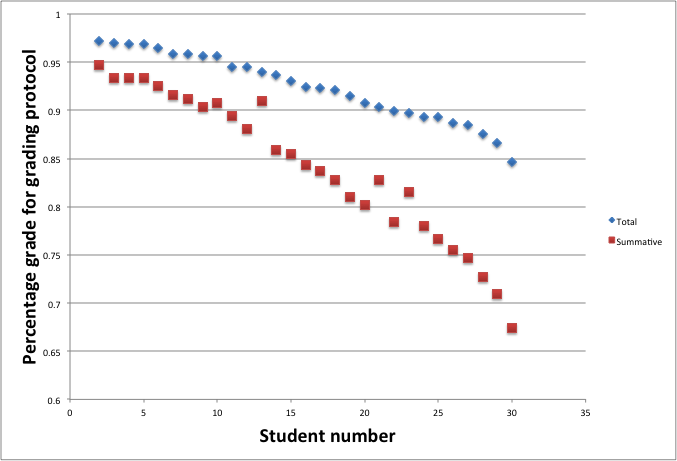 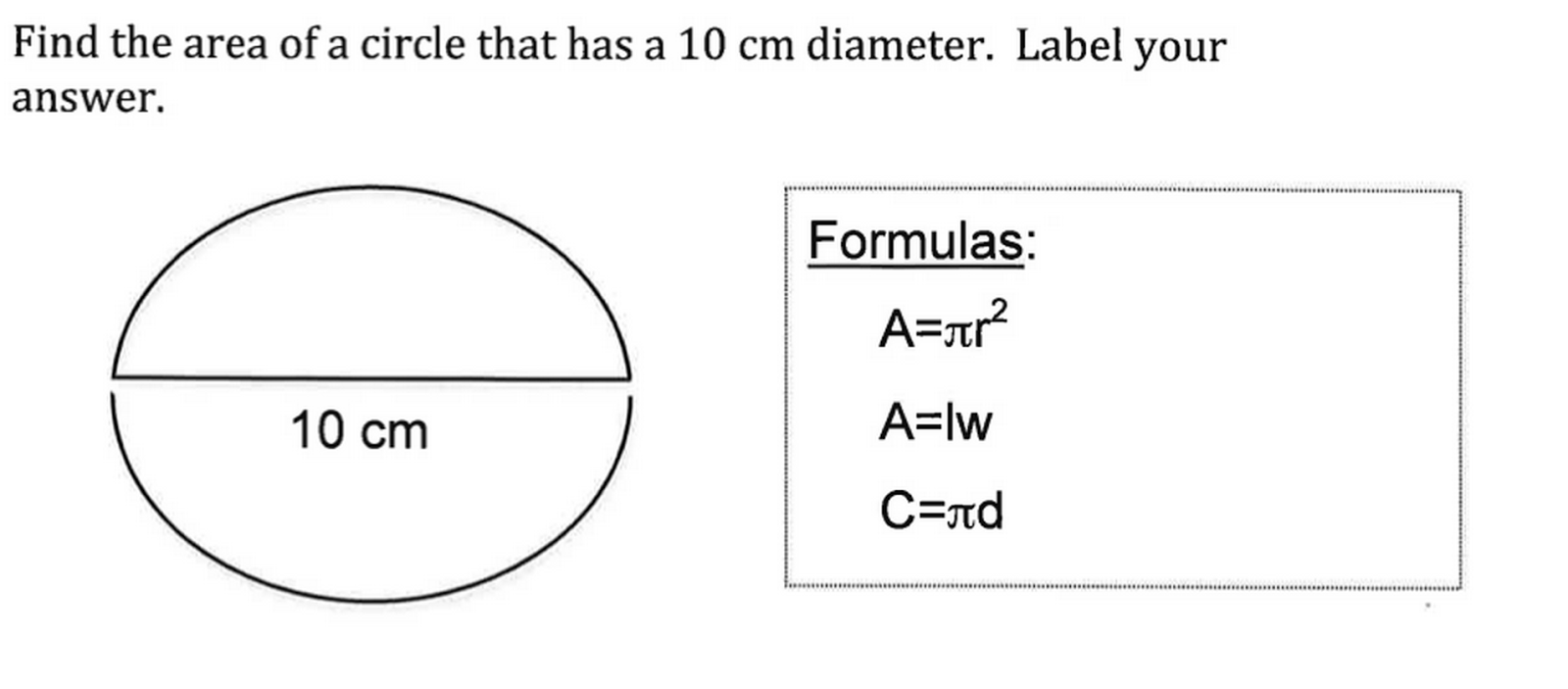 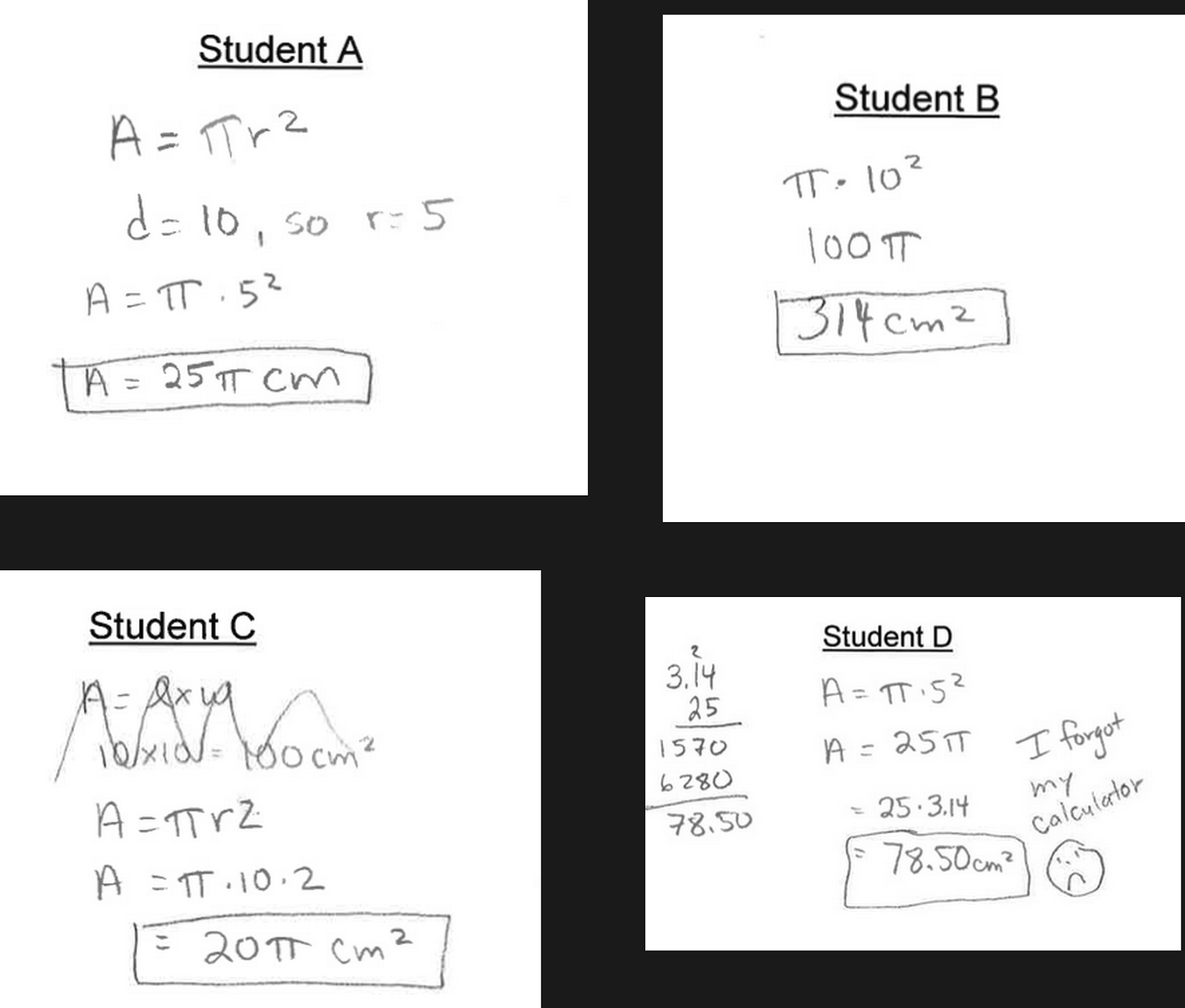 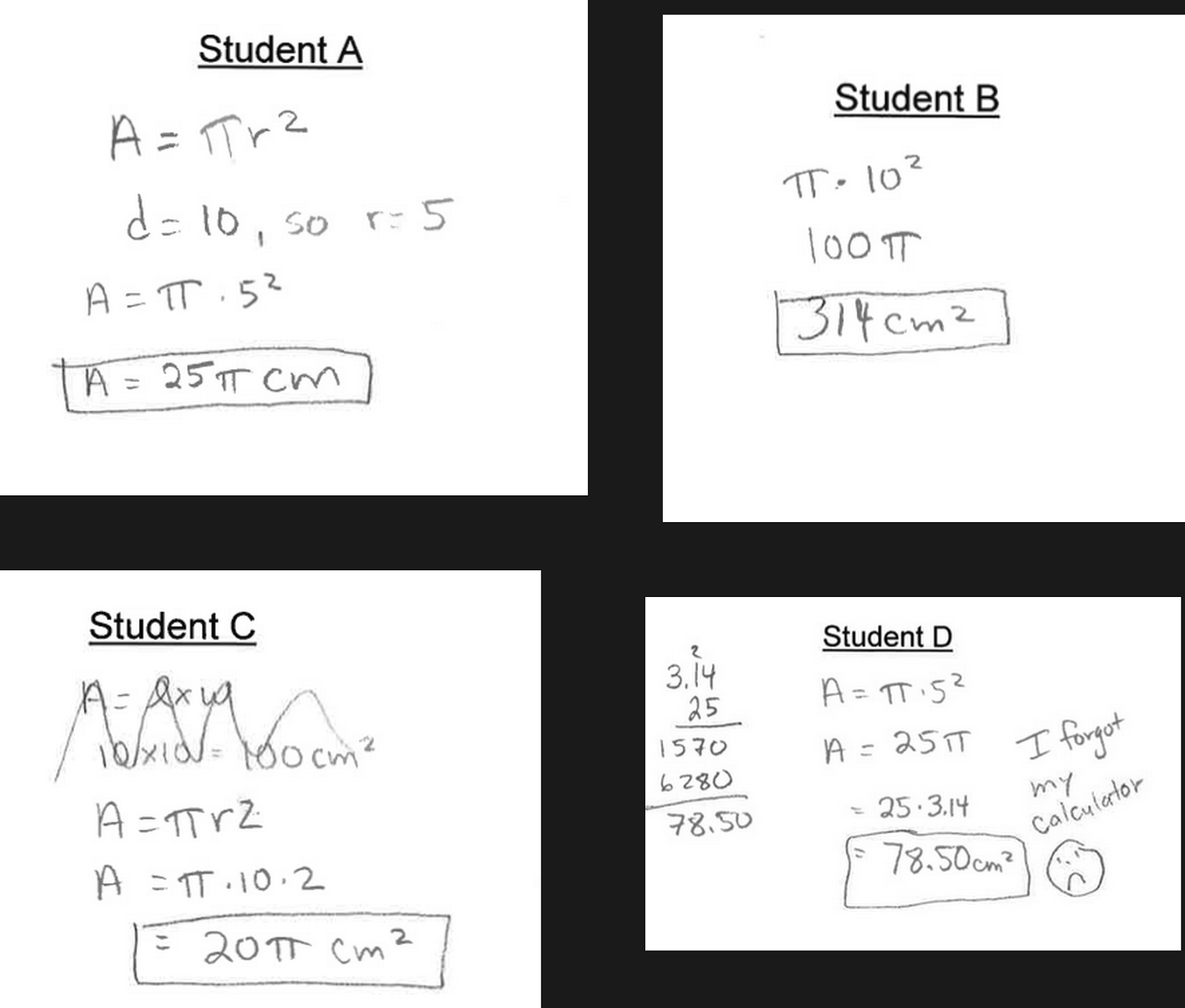 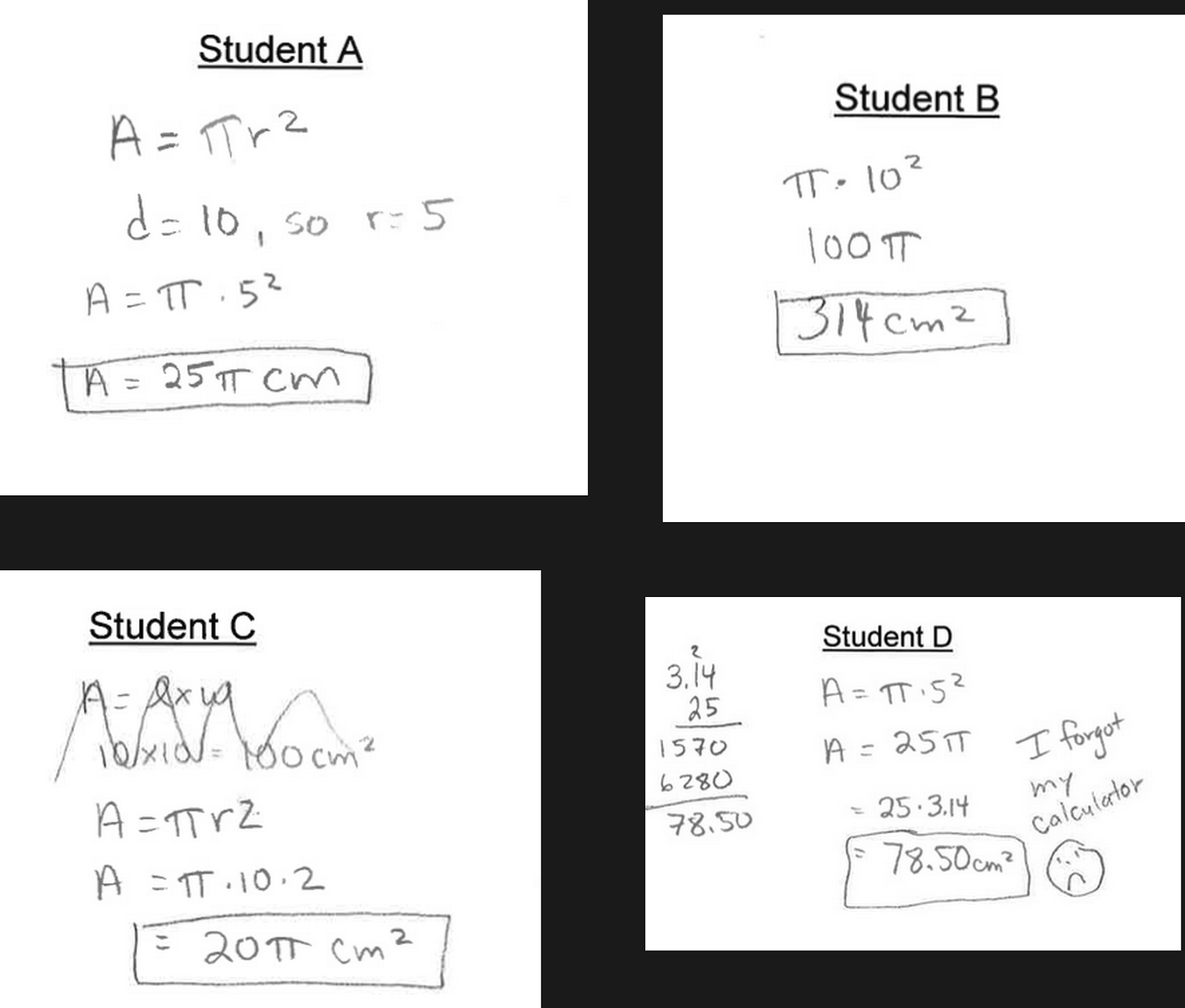 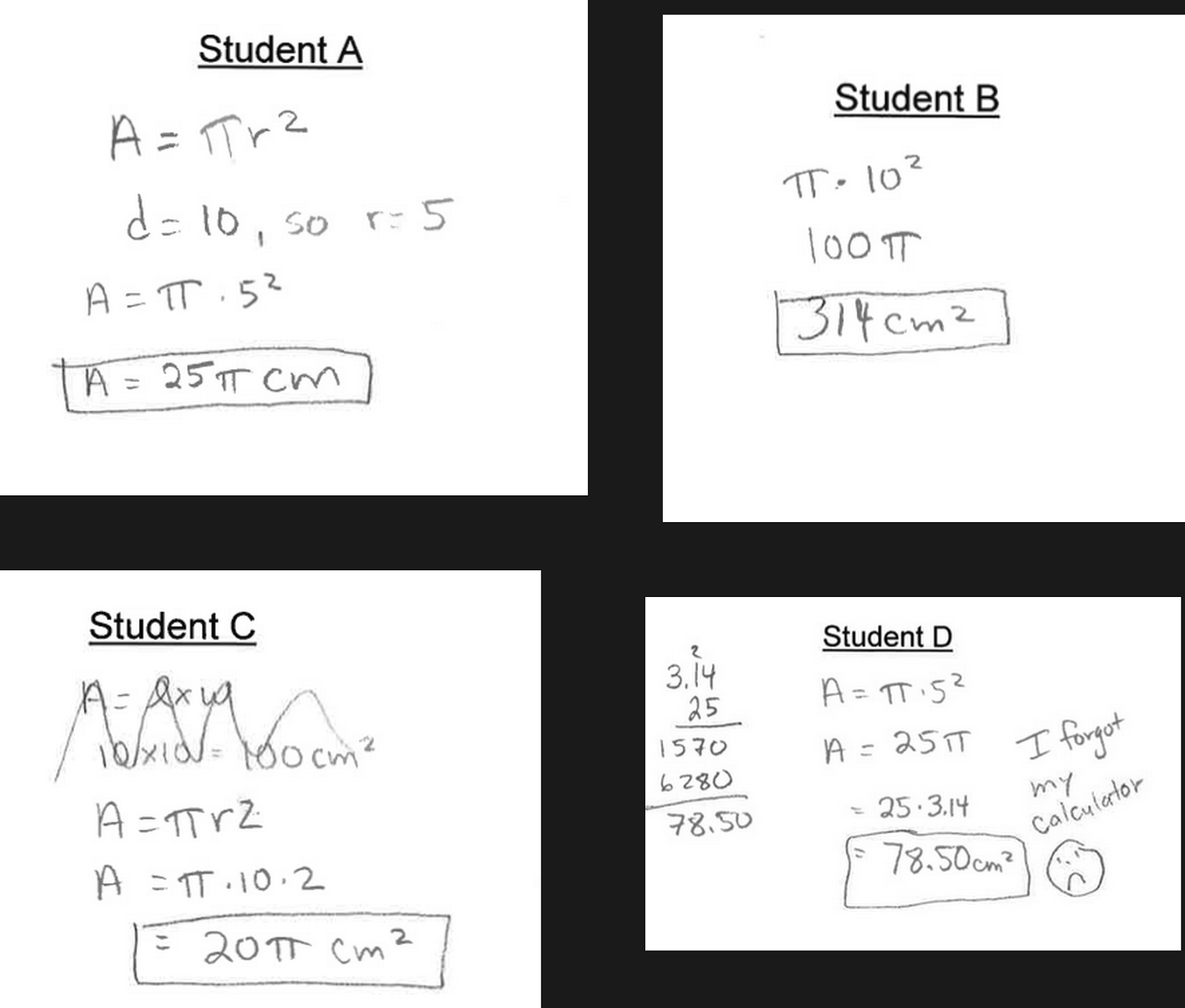 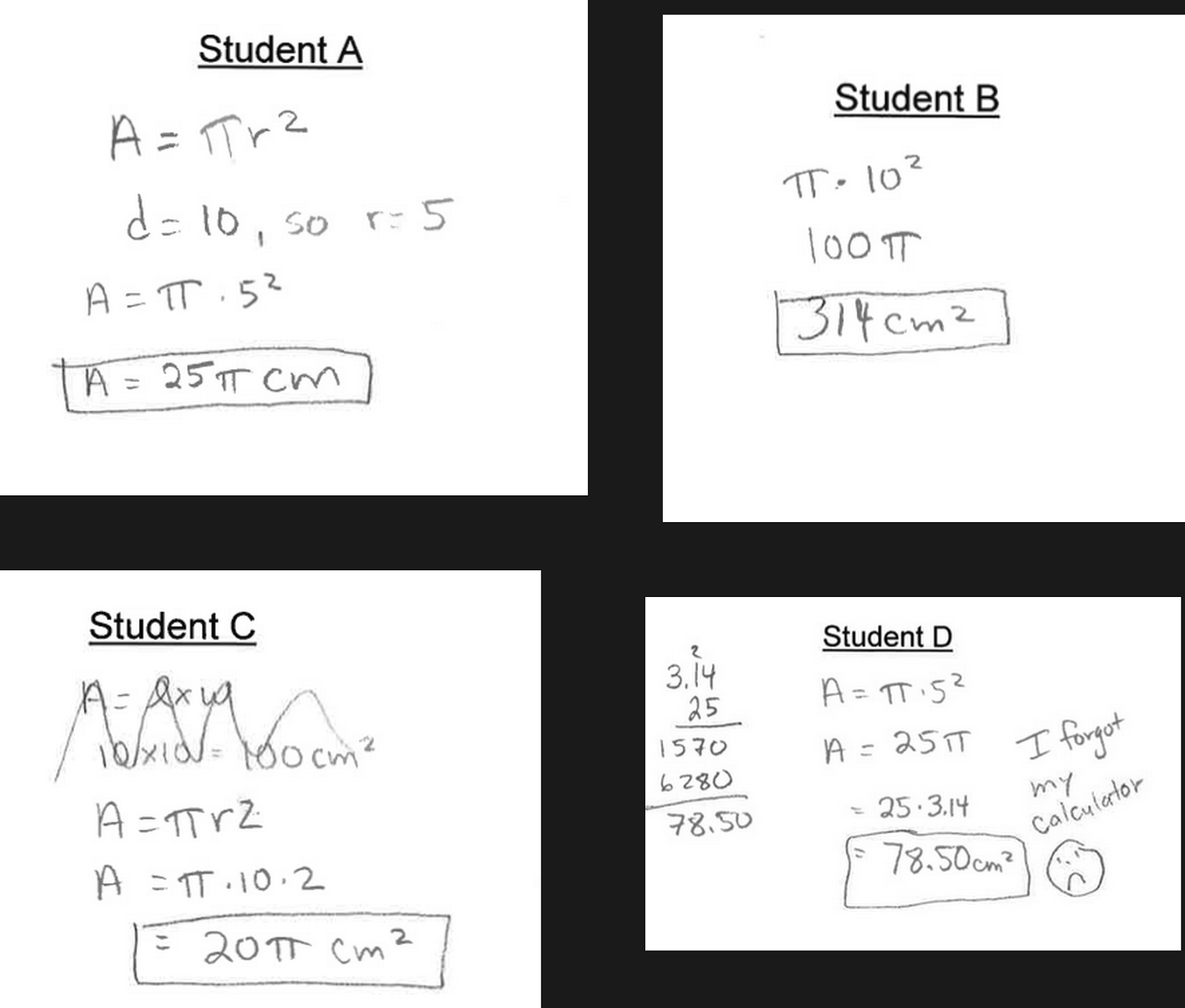 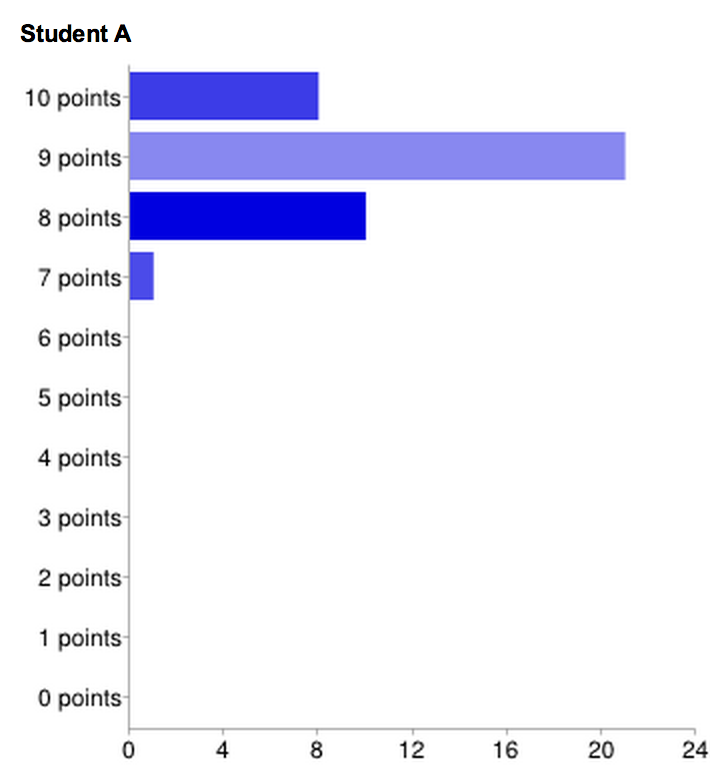 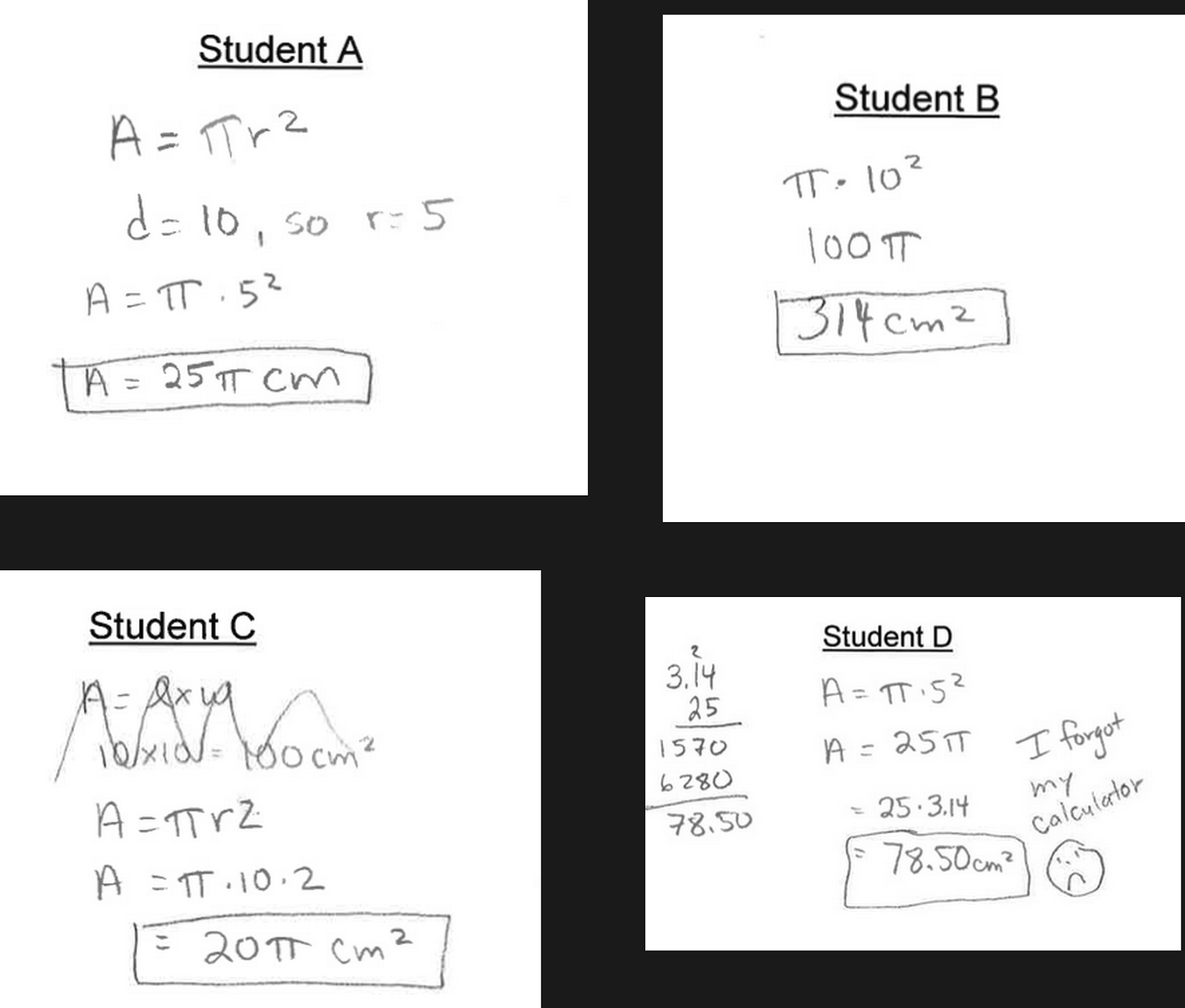 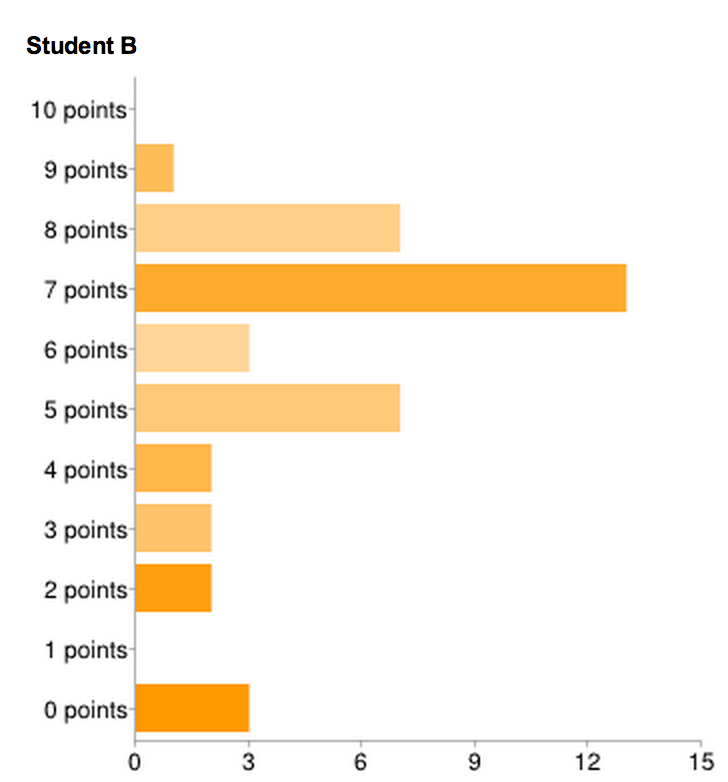 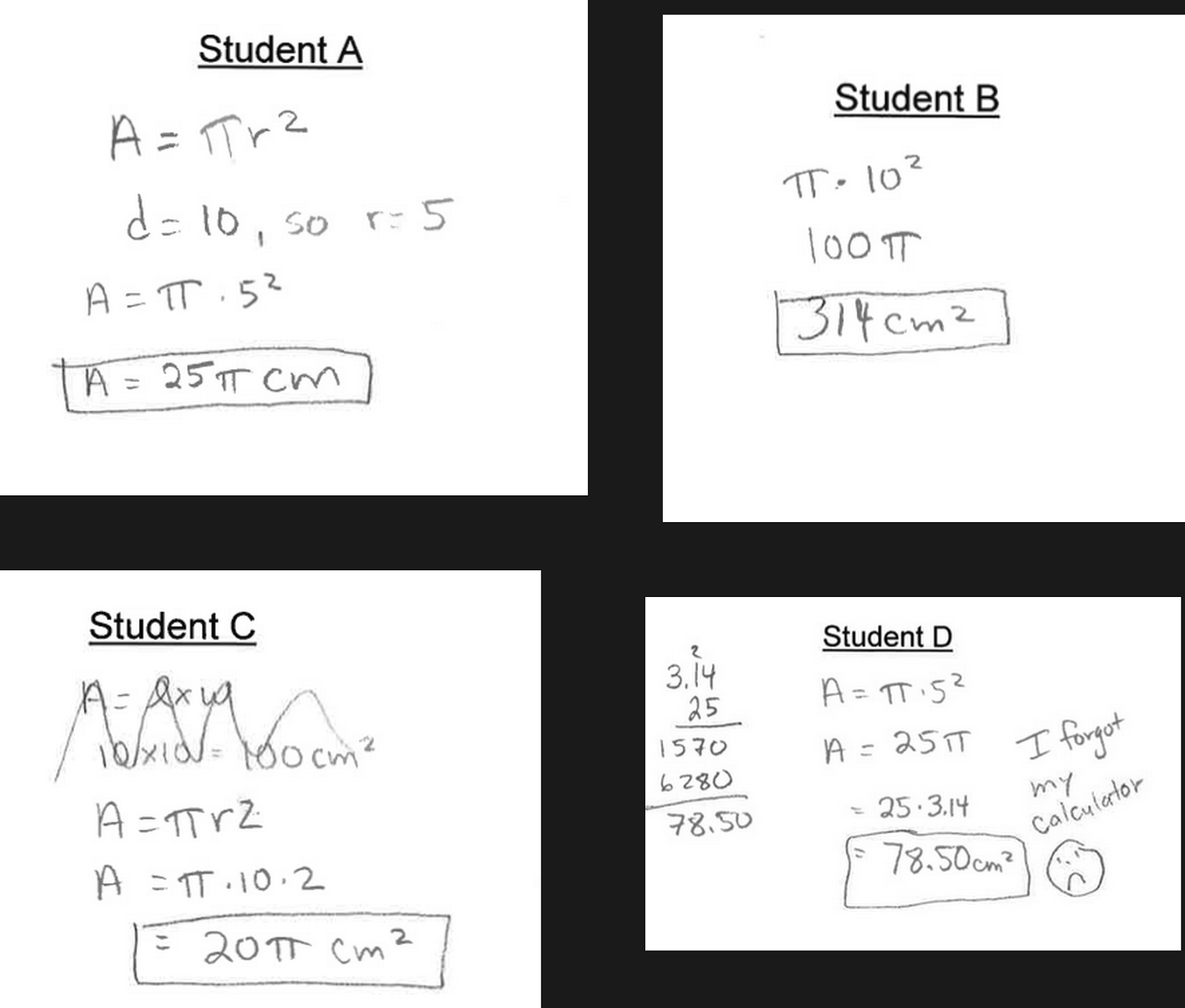 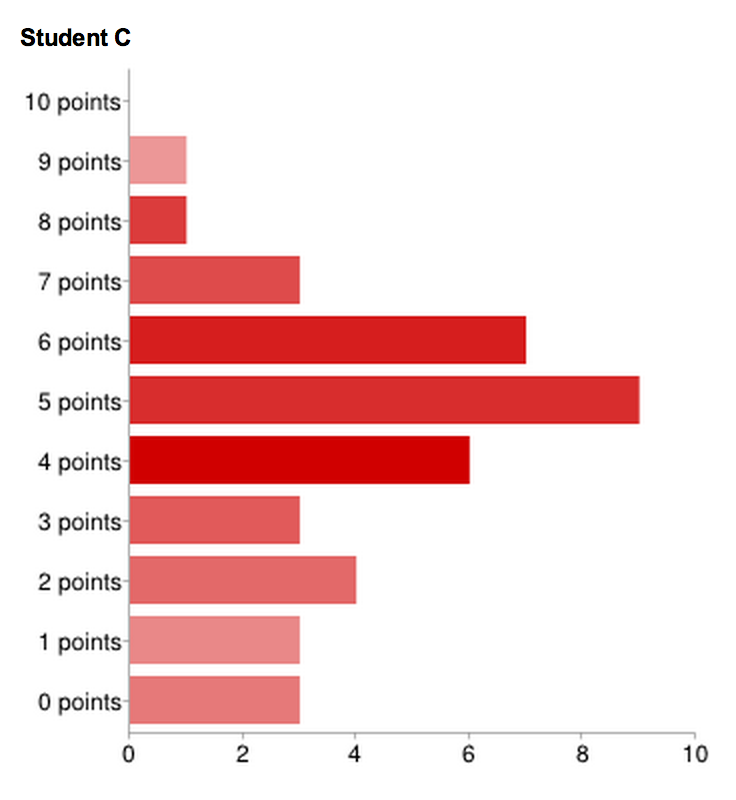 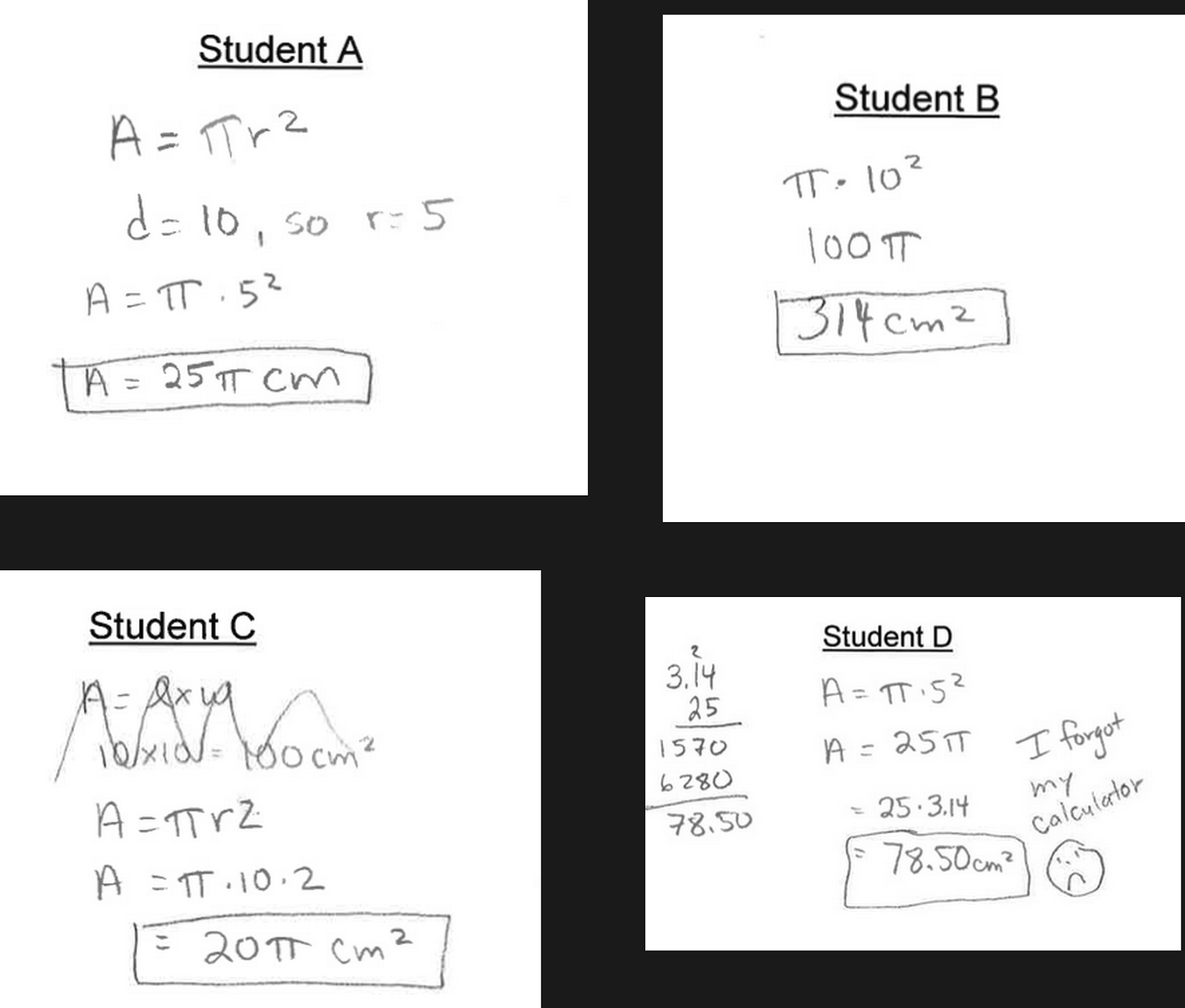 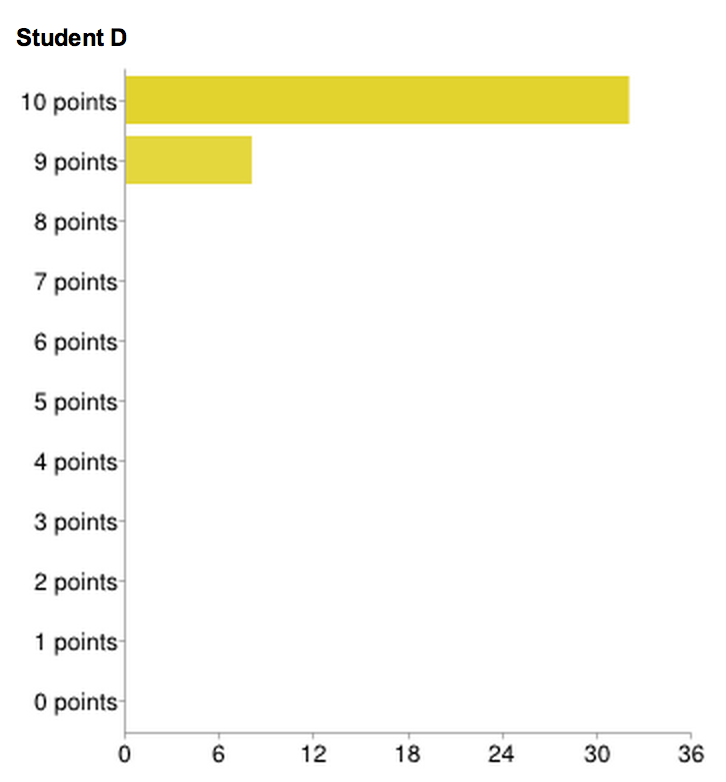 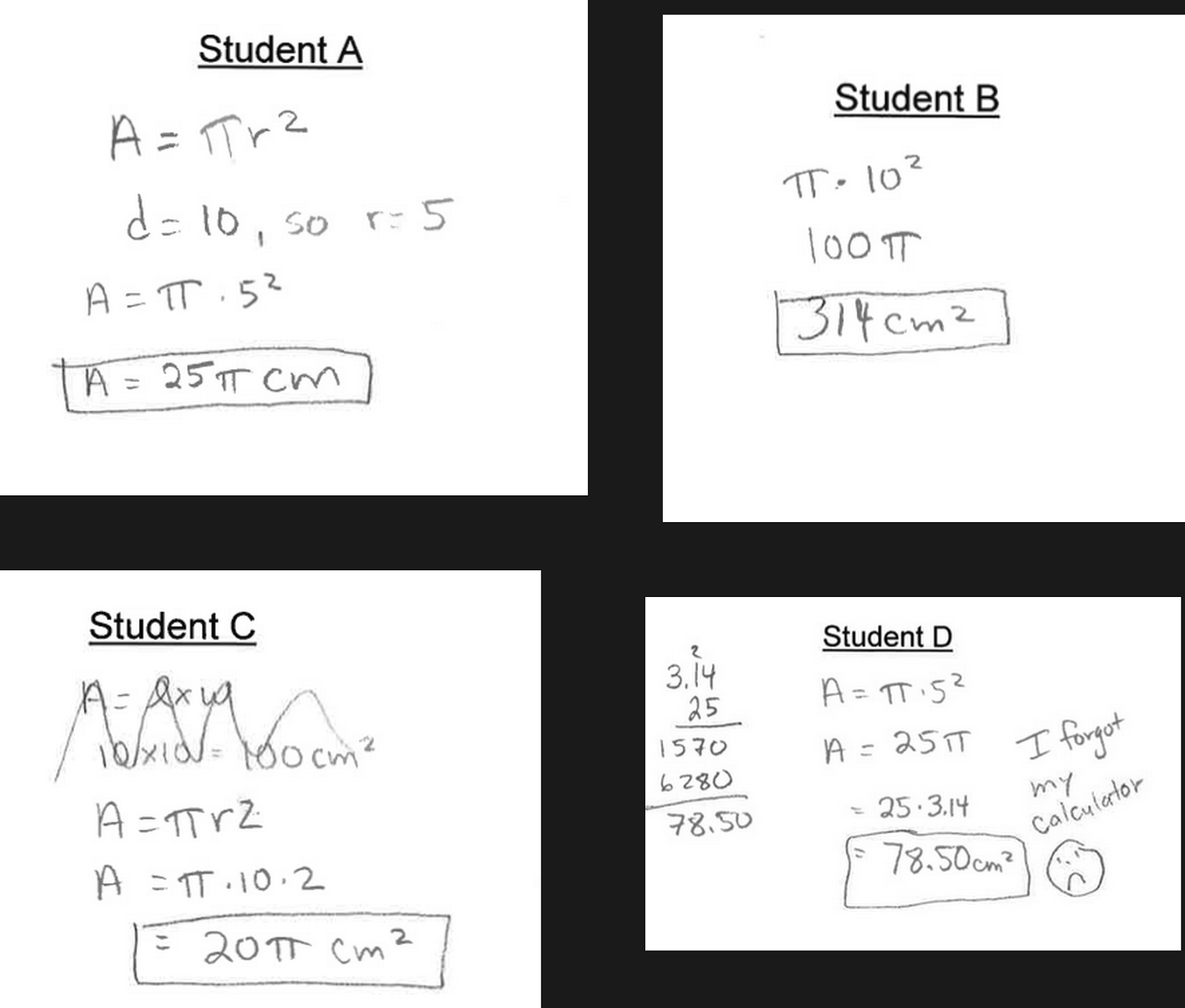 What’s an A?
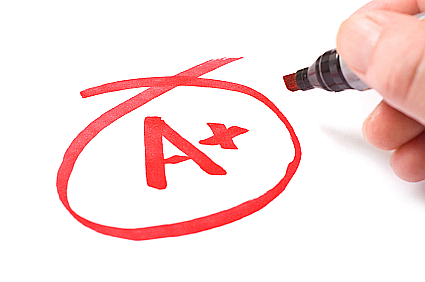 Is this a high grade?
70%
You Don’t Have to Average
When you build something,you to need to fasten stuff
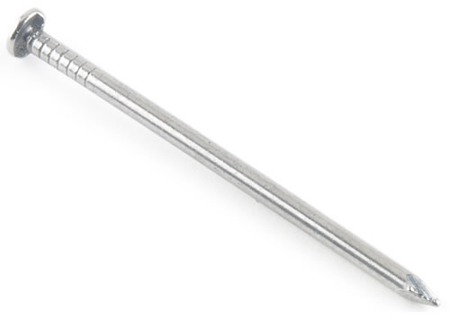 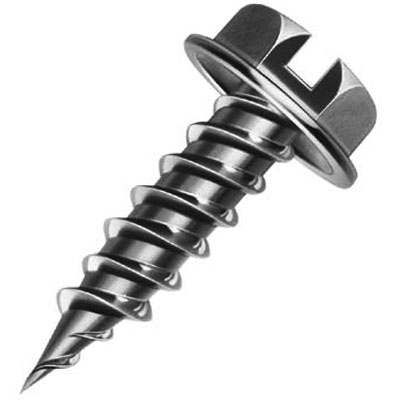 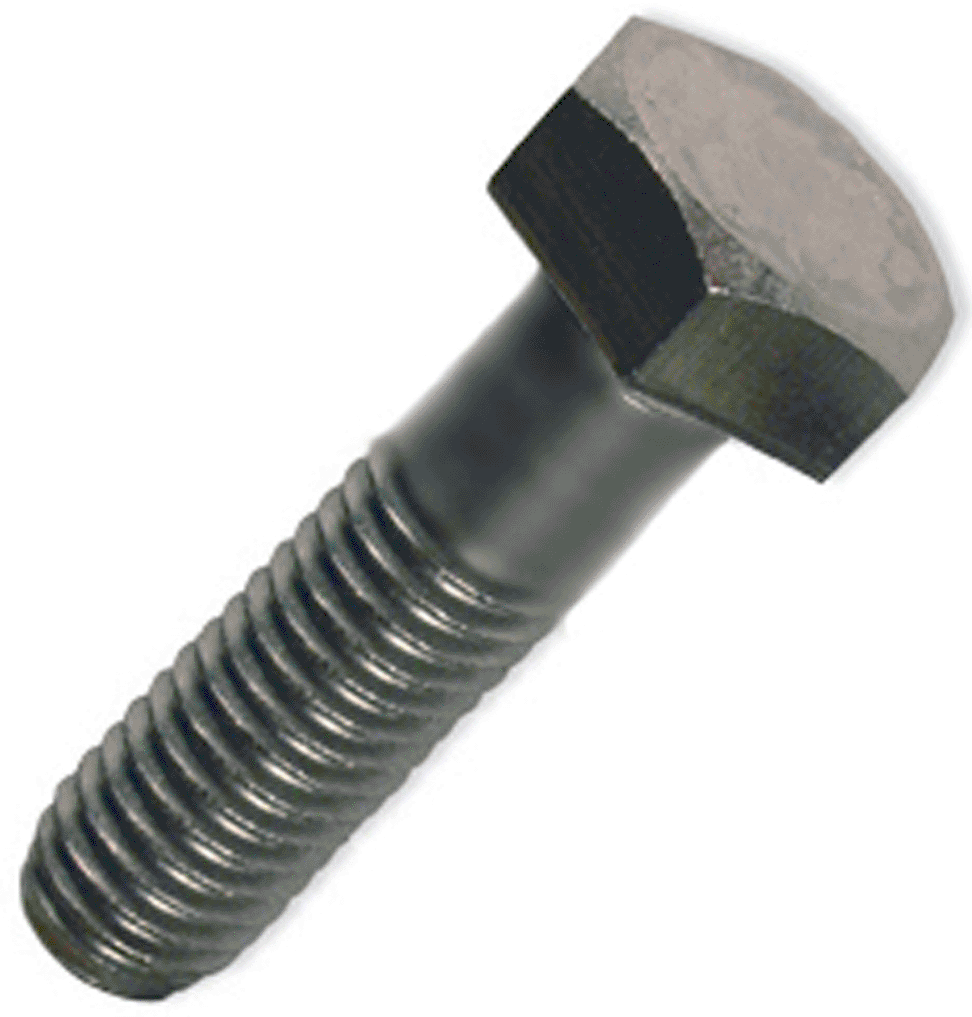 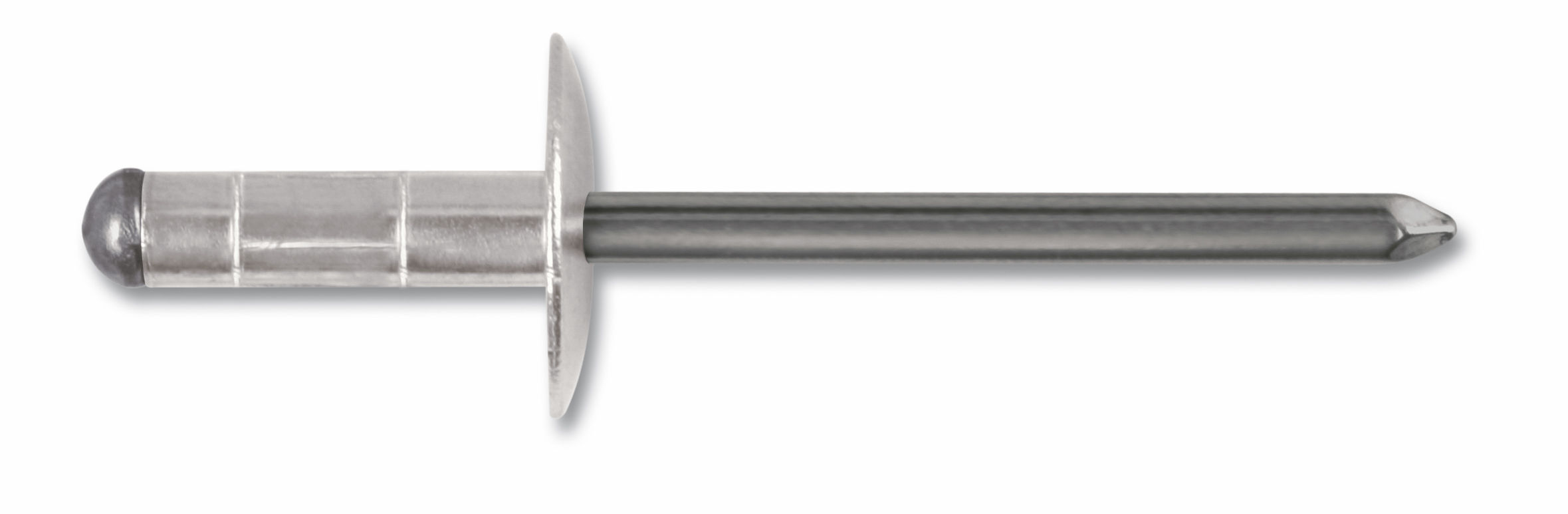 In determining grades we have to “fasten” pieces of evidence together.
Why limit ourselves to using the nail of grading (averaging of percentage scores)?
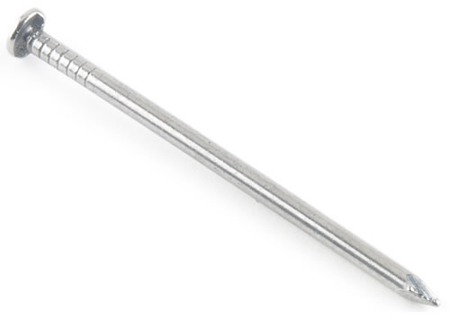 Consider this burning question:
What % of the total grade should EOC exams count?
20%, 30%, 40%
Take this student….
Q1 = 58%
Q2 = 68%
Q3 = 77%
Q4 = 85%
EOC = 93%
Take these student….
Q1 = 93%
Q2 = 85%
Q3 = 77%
Q4 = 68%
EOC = 58%
Q1 = 58%
Q2 = 68%
Q3 = 77%
Q4 = 85%
EOC = 93%
73.6% = C
What if we said a student that scores > 90% on the EOC must get at least a B-?
What if we said a student must score at least 60% on the EOC to get an A?
I’m not saying averaging is bad, but it’s just one type of fastener.
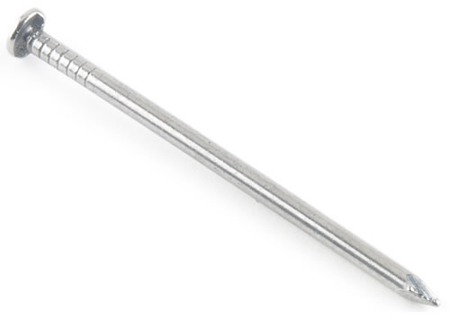 When you build your new structure, look at all your options.
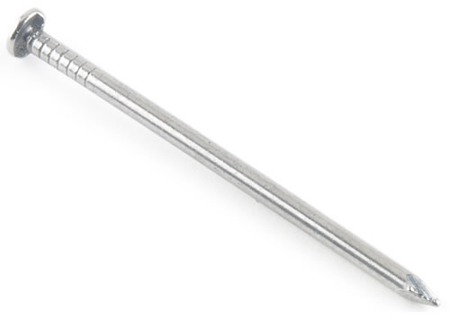 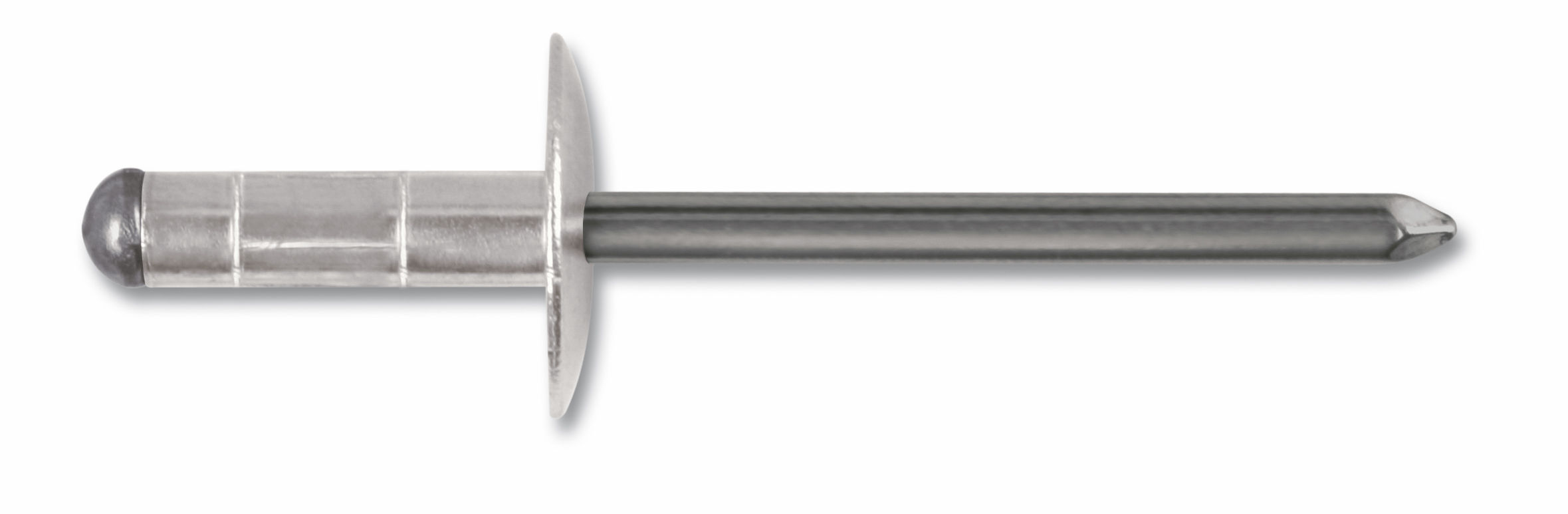 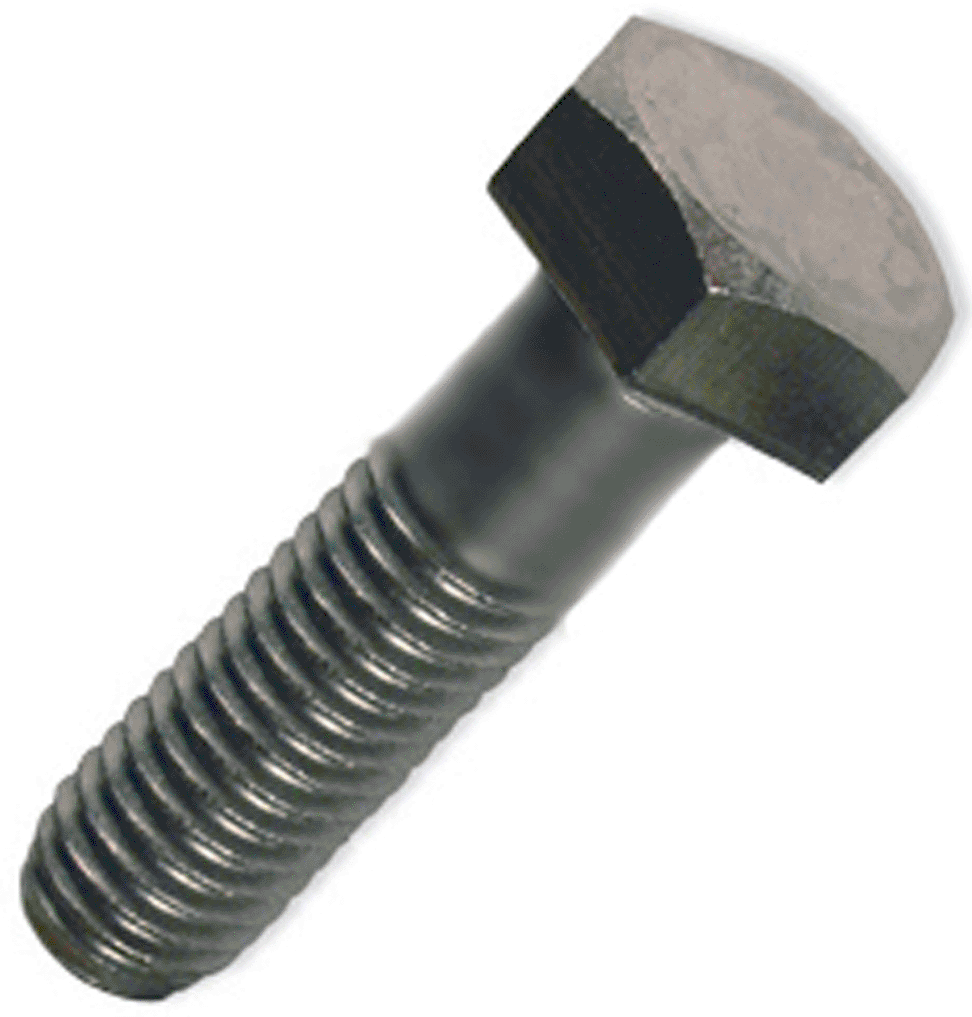 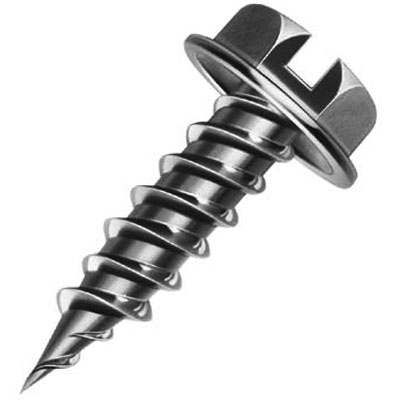